ФГБОУ ВПО «Красноярский государственный медицинскийуниверситет имени профессора В.Ф. Войно-Ясенецкого»
Кафедра лучевой диагностики ИПО
BI-RADS 5: больше, чем рак. Часть 1
Выполнил:
ординатор 2 года Банюкевич А.Е
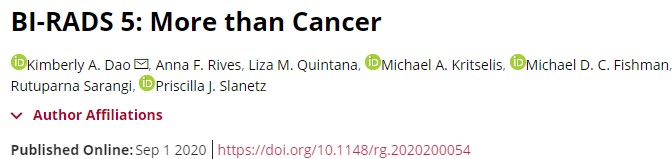 Цели
Ознакомиться с классическими характеристиками визуализации злокачественных образований, классифицированных в системе отчетности и данных визуализации молочной железы BI-RADS 5 при маммографии, УЗИ и МРТ

Дифференциировать доброкачественные образования, которые могут проявляться характеристиками визуализации BI-RADS 5

Рассмотреть рентгенологическую корреляцию как для злокачественных, так и для доброкачественных случаев BI-RADS 5

Дальнейшая тактика действий после доброкачественной биопсии BI-RADS 5
Введение
• Шкала BI-RADS 5 используется, когда вероятность злокачественного образования оценивается как более или равная 95%. Однако не все образования BI-RADS 5 являются злокачественными
• Существует множество доброкачественных образований, которые можно отнести к категории BI-RADS 5, требующие повторной биопсии или хирургического вмешательства после выполнения чрескожной  биопсии
• Рентгенологи должны знать об этих образованиях имитирующих характеристики BI-RADS 5, чтобы обеспечить максимальную диагностическую достоверность
Особенности визуализации рака молочной железы  , классифицируемые как BI-RADS 5
Маммография: Инвазивная протоковая карцинома
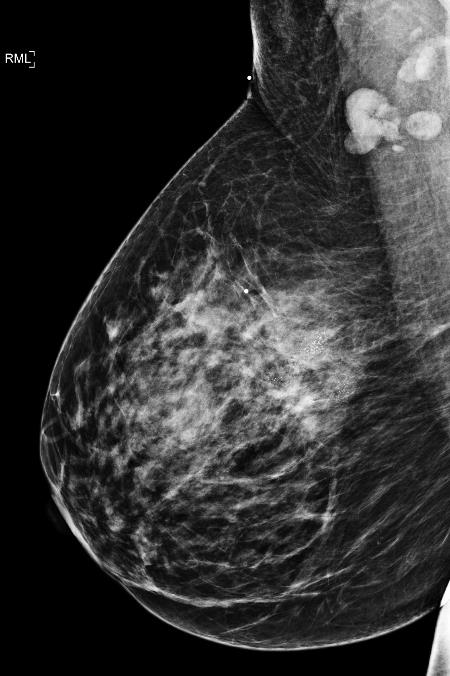 a.
c.
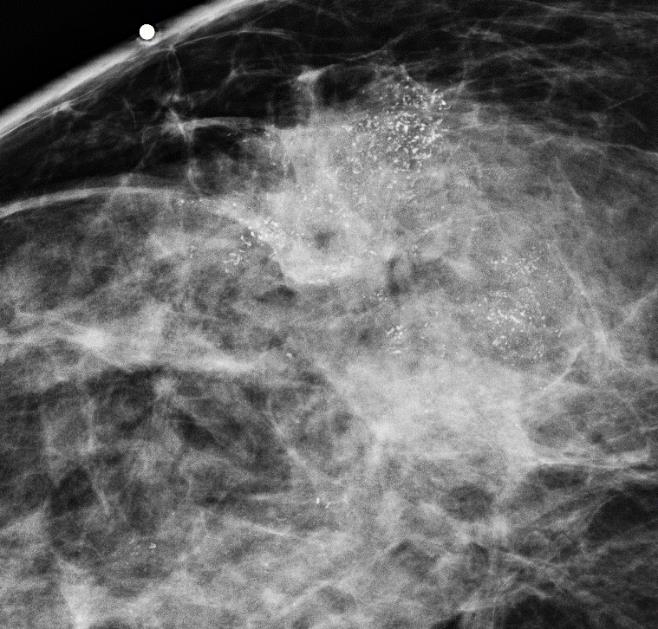 b.
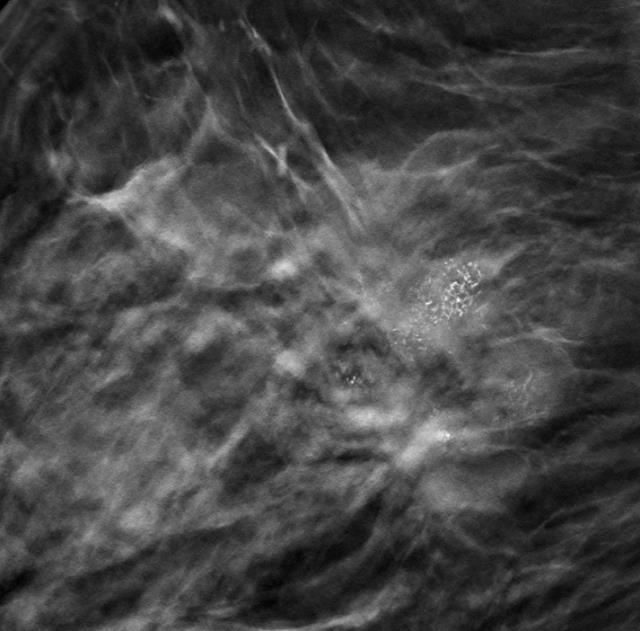 Женщина 36 лет. Пальпируемое уплотнение в правой молочной железе. На рентгенограмме правой молочной железы в медиолатеральной проекции (а) визуализируется  область нарушения архитектоники и лимфаденопатия подмышечных лимфоузлов. Краниокаудальная маммограмма с увеличением (b и с) визуализирует плеоморфные микрокальцификации. Результаты биопсии показали наличие инвазивной протоковой карциномы
Маммография: Инвазивная протоковая карцинома; Метастатическая лимфаденопатия
a. (inset)
a.
b.
Женщина 29 лет. Пальпируемое уплотнение в правой молочной железе и подмышечной впадине. На рентгенограмме правой молочной железы в медиалатеральной косой (а) и краниокаудальной (b) проекциях: визуализируются сегментарные, ветвящиеся, линейные кальцификаты и лимфаденопатия подмышечных лимфоузлов. Результаты биопсии показали наличие инвазивной протоковой карциномы с метастатическим поражением лимфатических узлов
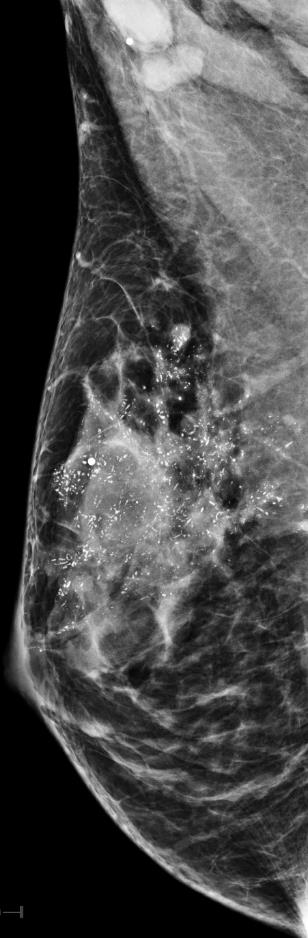 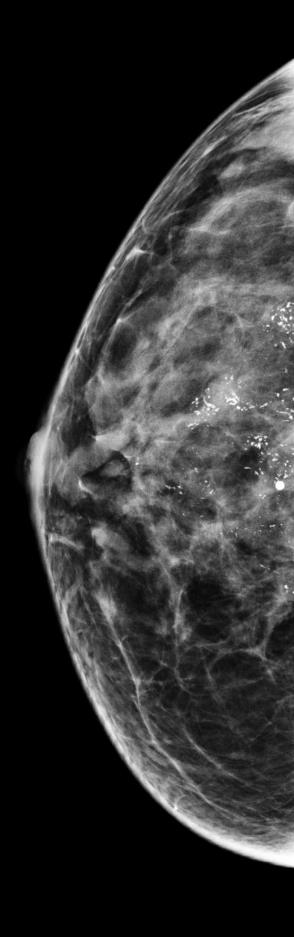 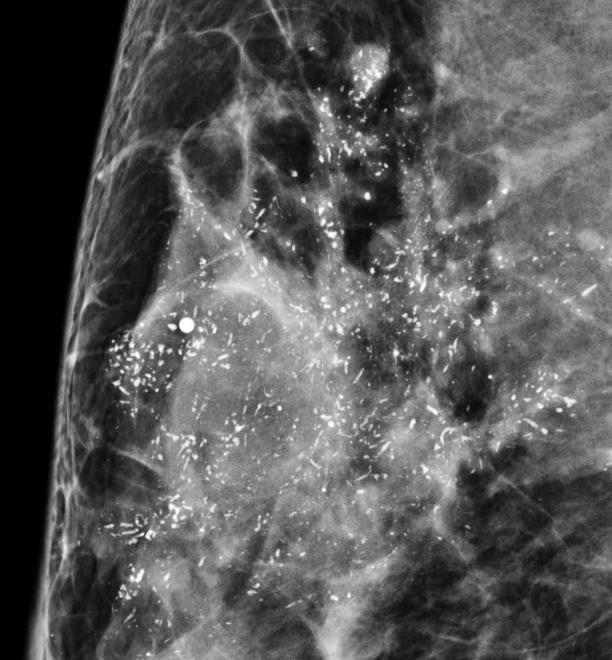 Маммография: Инвазивная протоковая карцинома
Женщина 47 лет. Медиолатеральная косая (а) и краниокаудальная (б) прицельные маммограммы с компрессией
визуализируют неравномерное образование высокой плотности с заостренными краями.  Результаты биопсии под контролем УЗИ показали наличие инвазивной протоковой карциномы
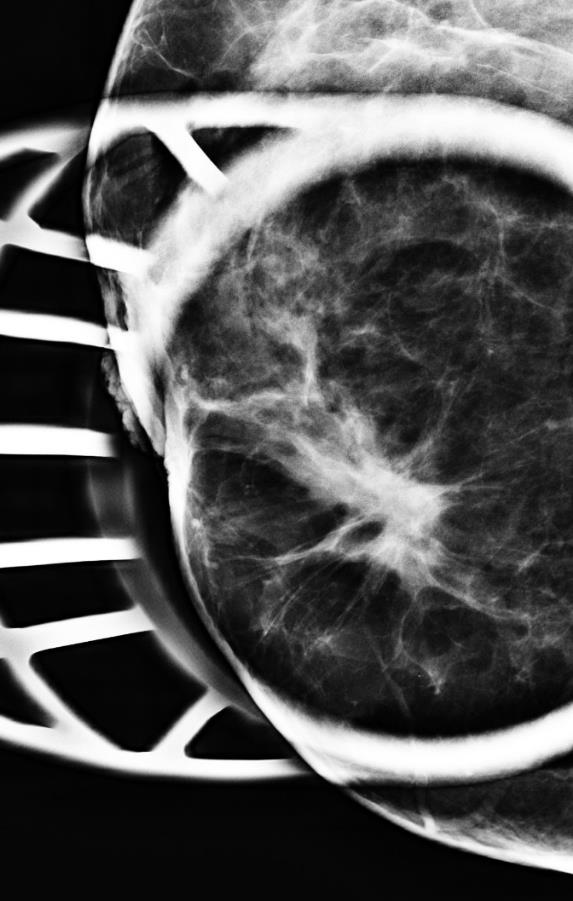 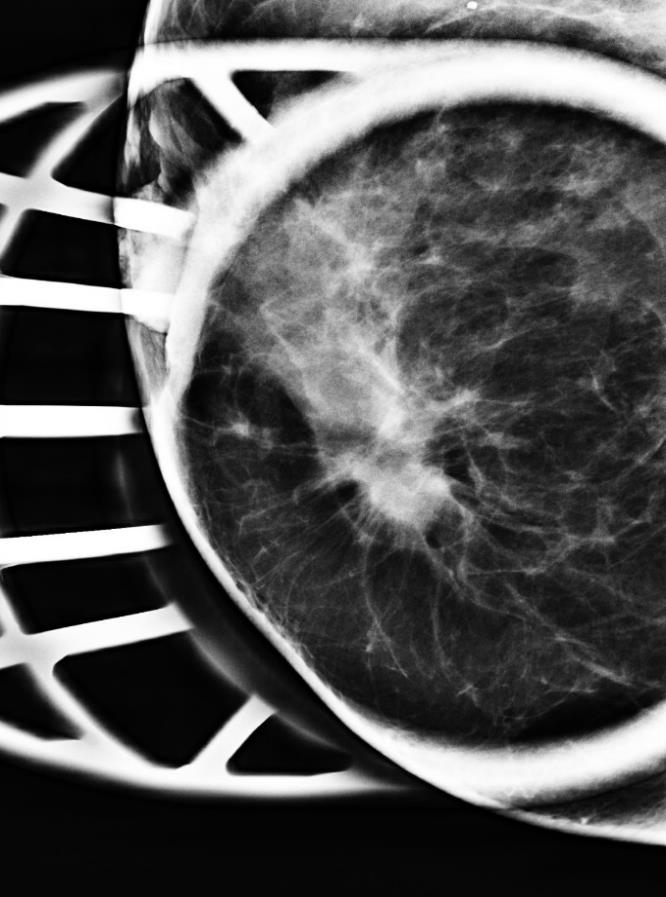 b.
a.
УЗИ: Инвазивная протоковая карцинома
Женщина 53 года, плановое обследование. В правой молочной железе, на 3-х часах визуализируется гипоэхогенное  образование неправильной формы с тяжистыми (спикулообразными) краями 
и зоной повышенной эхогенности по периферии, вертикальной ориентации. Результаты биопсии показали инвазивную протоковую карциному
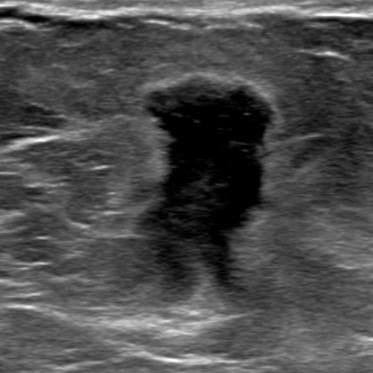 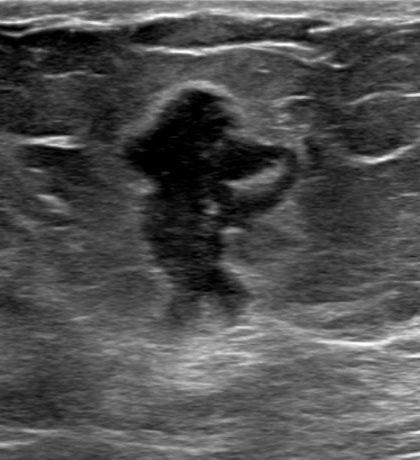 b.
a.
МРТ: Инвазивная протоковая карцинома
a.
b.
c.
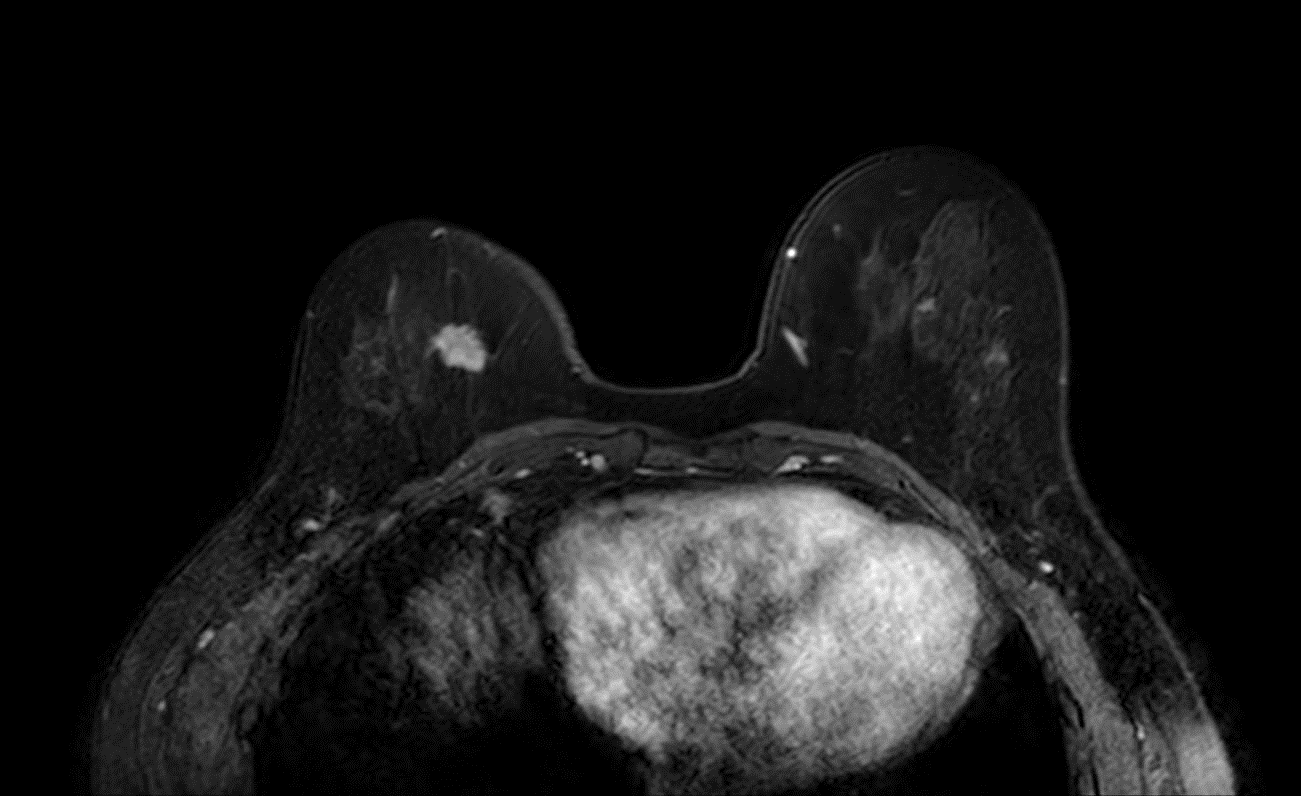 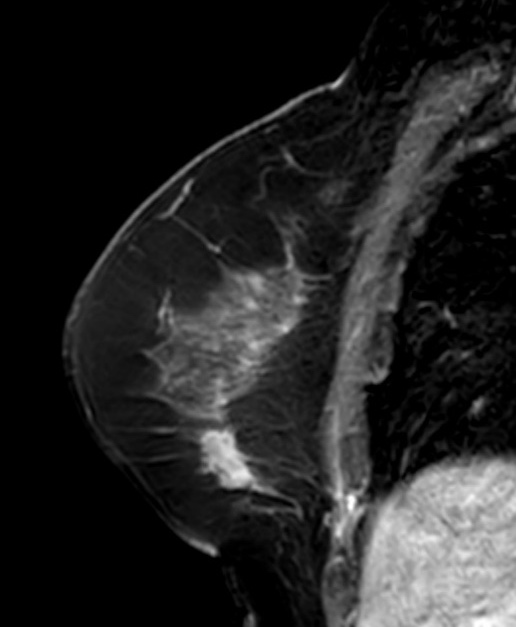 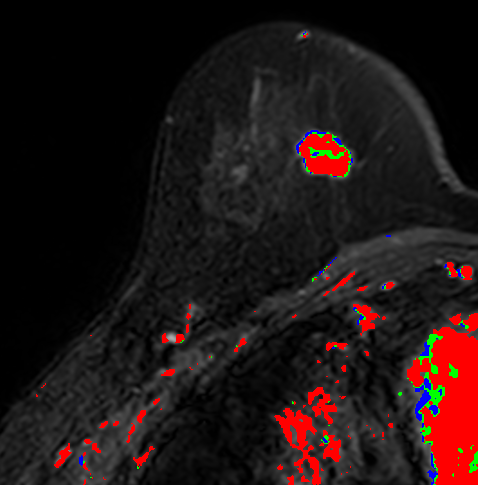 Женщина 54 года. Пальпируемое уплотнение и ямка на коже в нижней внутренней части правой молочной железы. В аксиальной (а) и сагиттальной (б) плоскостях Т1-взвешенные изображения и аксиальное изображение с функцией CAD (c) визуализируют неоднородную массу с тяжистыми (лучистыми) краями и кинетическое контрастное усиление (быстрое вымывание). Результаты биопсии показали инвазивную протоковую карциному
Патоморфологическое заключение: Инвазивная протоковая карцинома
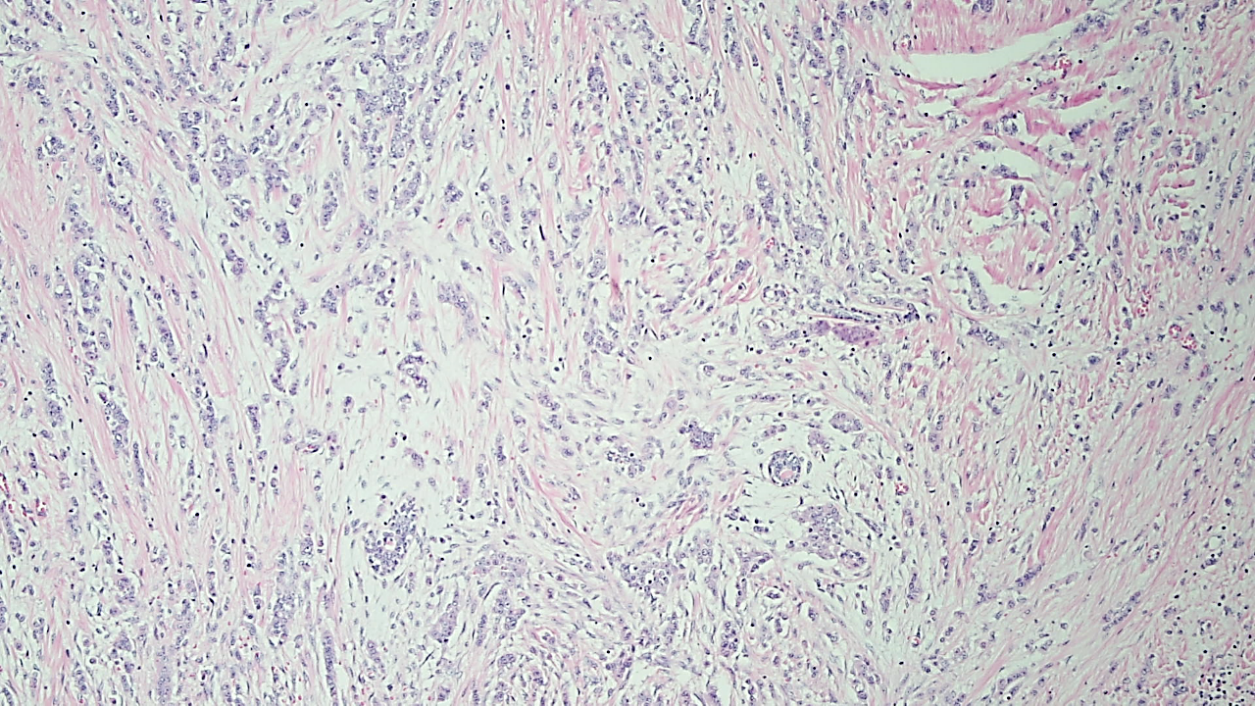 Инвазивные тяжи и гнезда опухолевых клеток инфильтрируют ткань молочной железы. На микрофотографии биоптата, окрашенного гематоксилин-эозином, видны плеоморфные ядра с выраженными ядрышками, некоторыми железистыми образованиями и случайными фигурами митозов
BI-RADS 5: 
Рентген-патологическая корреляция
Поскольку вероятность малигнизации для BI-RADS 5 оценивается как более или равная 95%, все поражения должны подвергаться чрескожной биопсии 
Различные анализы исходов показали, что положительная прогностическая ценность BI-RADS 5 колеблется от 78% до 97,5%
Если по результатам патоморфологического анализа образование является доброкачественным, но результат противоречит данным рентгенограммы, то необходимо провести повторно биопсию либо хирургическое иссечение
Некоторые поражения BI-RADS 5 в конечном итоге оказываются доброкачественными
Доброкачественные образования, классифицируемые как BI-RADS 5
Атипичная инфекция
a.
b.
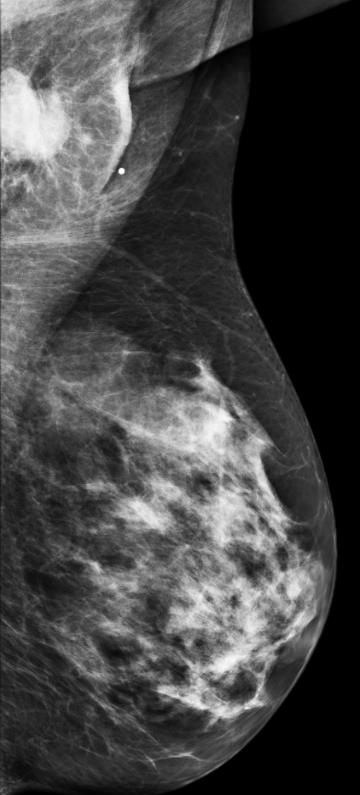 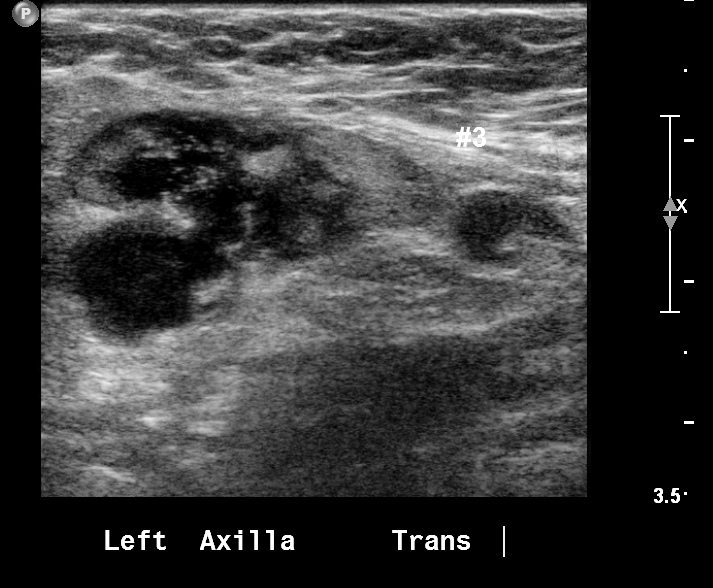 c.
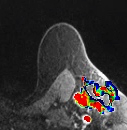 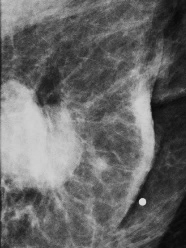 Женщина 76 лет. Пальпируемое образование в левой подмышечной впадине. Маммография: на рентгенограмме левой молочной железы в медиолатеральной косой проекции (а) визуализируется плотное неоднородное образование. УЗИ: (b) в левой аксиллярной области визуализируется образование неправильной формы, гетерогенной структуры, за счёт участков пониженной и средней эхогенности. МРТ: (c) в аксиальной плоскости с функцией CAD визуализируется неравномерная увеличивающаяся масса (быстрое вымывание). По результатам трепан биопсии выявлена ​​Mycobacterium avium
Патоморфологическое заключение: Атипичная инфекция
RCC
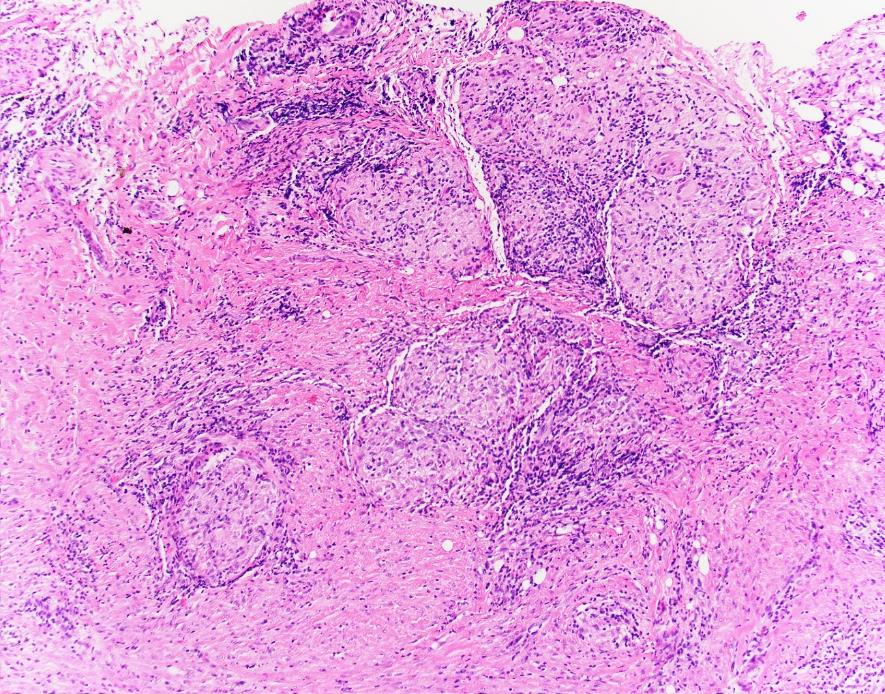 RCC
Гранулематозное воспаление с ассоциированными лимфоцитами, жировым некрозом и фиброзом. (Окрашивание гематоксилин-эозином; первоначальное увеличение, ×200). Результаты бактериального посева оказались положительными на Mycobacterium avium complex
Атипичная инфекция
RML
LMLO
RMCC
МРТ: Комплексное склерозирующие поражение
RMCC
Женщина 45 лет находящаяся в группе риска. В сагиттальной (а) и аксиальной (b) плоскостях Т1-взвешенные изображения с контрастным усилением, визуализируют 8-сантиметровое неравномерно контрастируемое образование лучистыми краями, которое было классифицировано как BI-RADS 5. Пункционная биопсия под контролем УЗИ и хирургическое вмешательство выявили комплексное склерозирующее поражение
a.
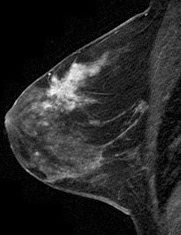 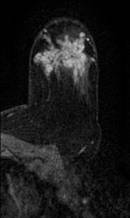 b.
Left Axilla US
Патоморфологическое заключение: Комплексное склерозирующие поражение
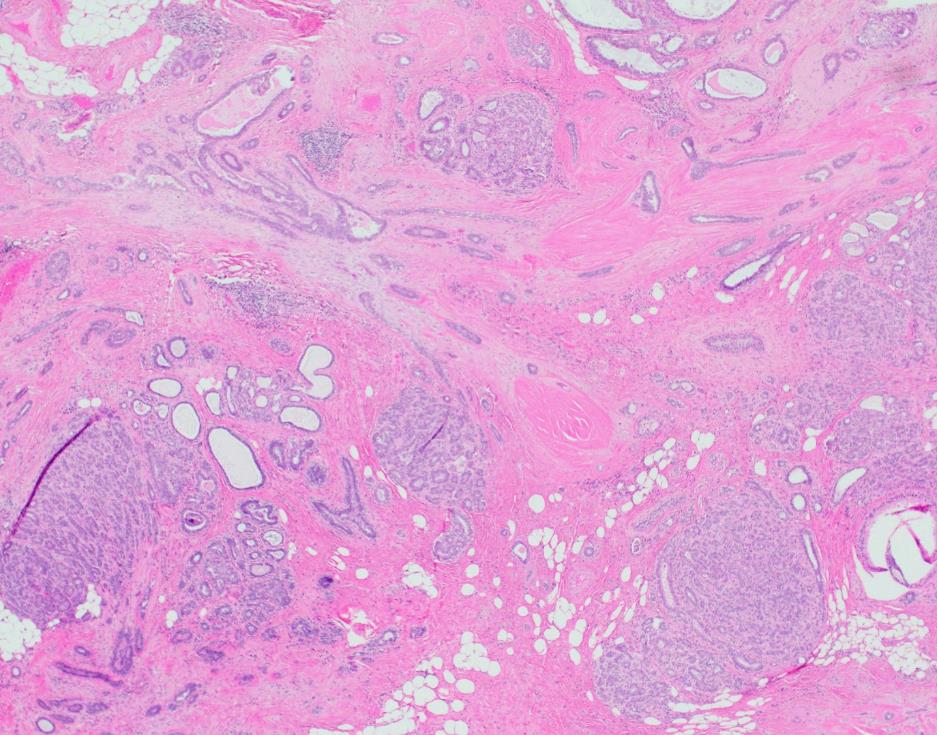 RML
RMCC
Left Axilla US
Эпителиальная пролиферация с обычной протоковой гиперплазией, железами, кистами, аденозом и апокриновой метаплазией, встроенной в фиброэластозную строму. (Окрашивание гематоксилином-эозином; исходное увеличение, ×40.) Очевидна дезорганизованная и бессистемная архитектура сложного склерозирующего поражения
Комплексное склерозирующие поражение
Жировой некроз
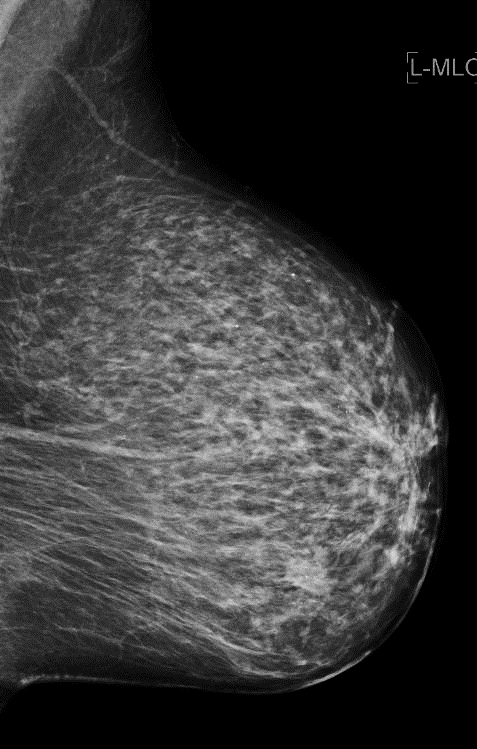 a.
RCC
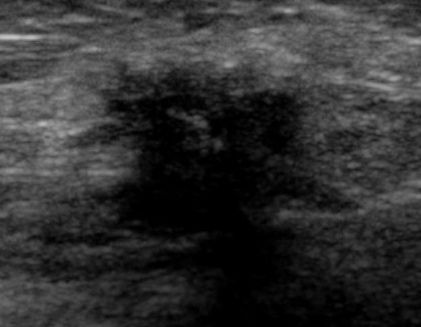 RCC
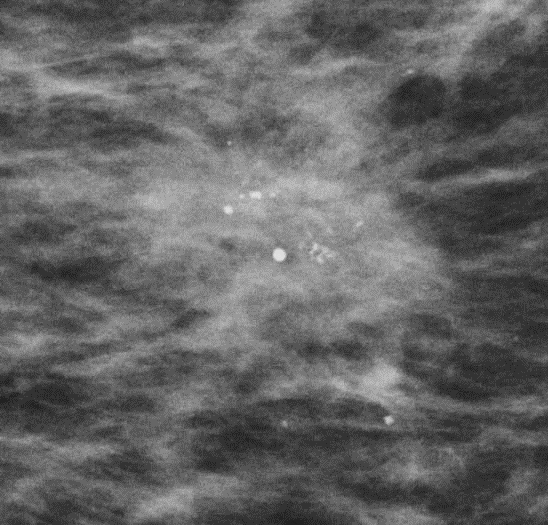 b.
Женщина 80 лет. Маммография: на рентгенограмме левой молочной железы в медиолатеральной косой проекции (а) визуализируется образование неправильной формы с лучистыми краями и микрокальцинатами. УЗИ: (b) В левой молочной железе, на 5-ти часах визуализируется гипоэхогенное образование неправильной формы, с нечетким неровным контуром, с эффектом дистальной акустической тени. Это образование было классифицировано как BI-RADS 5. Результаты биопсии показали жировой некроз
Патоморфологическое заключение: Жировой некроз
RCC
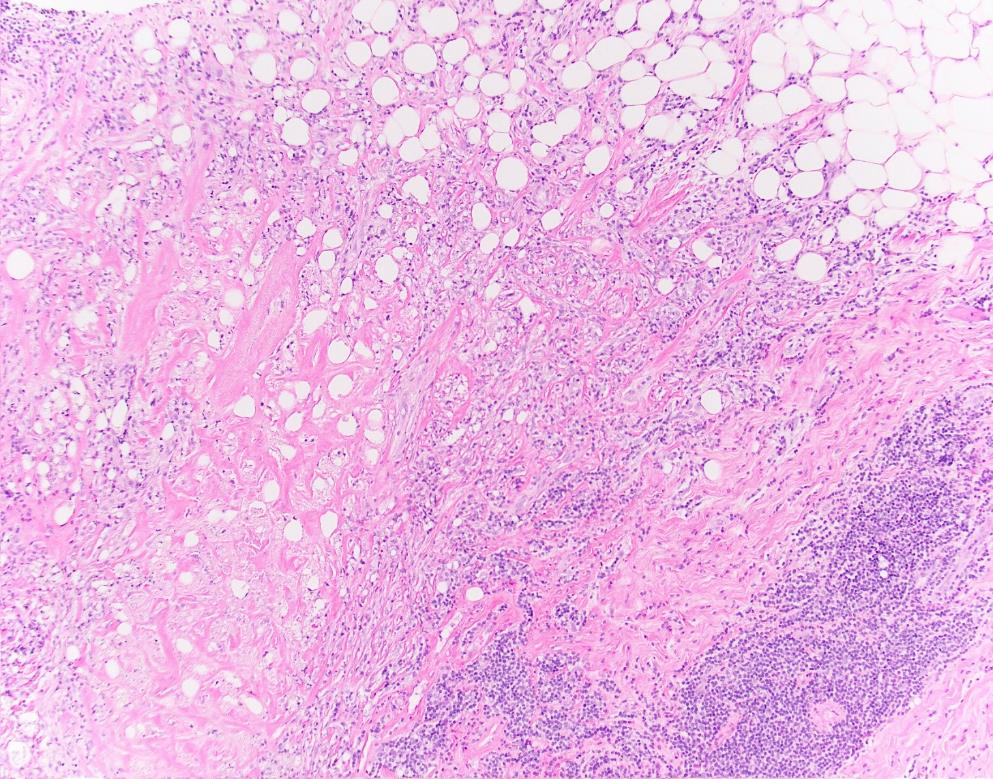 RCC
Right Breast US 10:00 Transverse
Плотный инфильтрат из макрофагов, пенистых гистиоцитов и лимфоцитов с ассоциированными кистозными пространствами. На заднем плане присутствует плотная коллагеновая ткань молочной железы. (окраска гематоксилин-эозином; исходное увеличение х100)
Left Breast US 5:00 Transverse
Right Breast US 10:00 Sagittal
Жировой некроз
RML
LMLO
RMCC